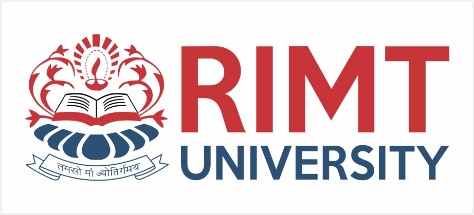 Discrete Structures (BTCS-2402)
Course Name: B.Tech CSE Semester: 4th
Prepared by:

Dr. Ankit
Assistant Professor
Departement of Mathematics
education for life                                          www.rimt.ac.in
1
Dr.Nitin Thapar_SOMC_ITFM
Department of Computer Science & Engineering
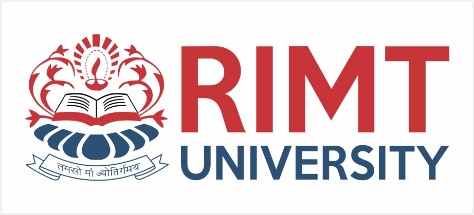 Subsets

“X is a subset of Y” is written as X  Y
Example:
If Y = {a,e,i,o,u} and X = {a, i, u} then X  Y.
Department of Computer Science & Engineering
education for life                                          www.rimt.ac.in
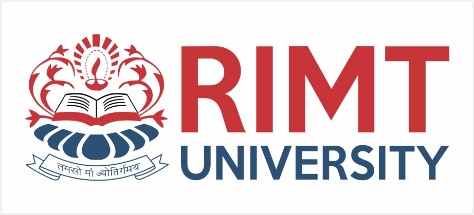 Superset:
     X and Y are sets. If X  Y, then “X is contained in Y” or “Y contains X” or Y is a superset of X, written Y  X.

Proper Subset:
     X and Y are sets. X is a proper subset of Y if X  Y and there exists at least one element in Y that is not in X. This is written X  Y.
    Example:
 X = {a,e,i,o,u}, Y = {a,e,i,o,u,y} 
X  Y , since y  Y, but y  X
Department of Computer Science & Engineering
education for life                                          www.rimt.ac.in
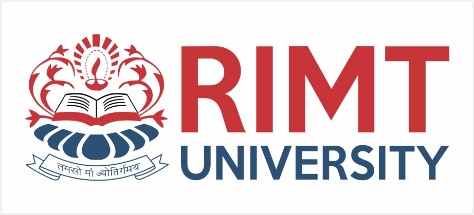 Set Equality
X and Y are sets. They are said to be equal if every element of X is an element of Y and every element of Y is an element of X, i.e. X  Y and Y  X
Examples:
   {1,2,3} = {2,3,1}
   X = {red, blue, yellow} and Y = {c | c is a primary color} Therefore, X=Y 
Empty (Null) Set:    A Set is Empty (Null) if it contains no elements.
       Remarks:
The Empty Set is written as .
The Empty Set is a subset of every set.
Department of Computer Science & Engineering
education for life                                          www.rimt.ac.in
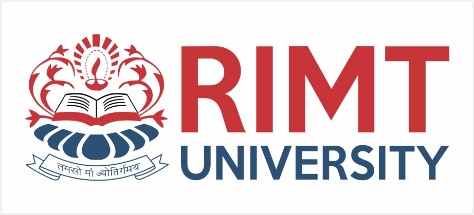 Universal Set: 
       In set theory, a universal set is a set which contains all objects, including itself.
Venn Diagrams
Abstract visualization of a Universal set, U as a rectangle, with all subsets of U shown as circles.
Shaded portion represents the corresponding set
Example: 
In Figure, Set X, shaded, is a subset of the Universal set, U
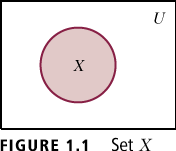 Department of Computer Science & Engineering
education for life                                          www.rimt.ac.in
5
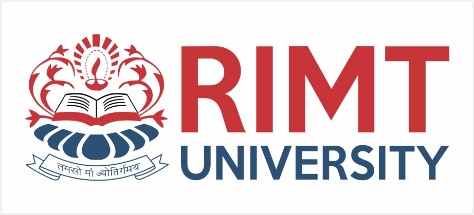 Set operations:
Union of Sets
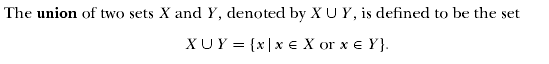 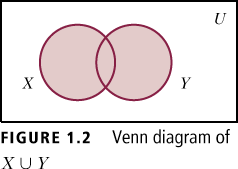 Example:  If X = {1,2,3,4,5} and Y = {5,6,7,8,9}, then 
                  XUY = {1,2,3,4,5,6,7,8,9}
6
Department of Computer Science & Engineering
education for life                                          www.rimt.ac.in